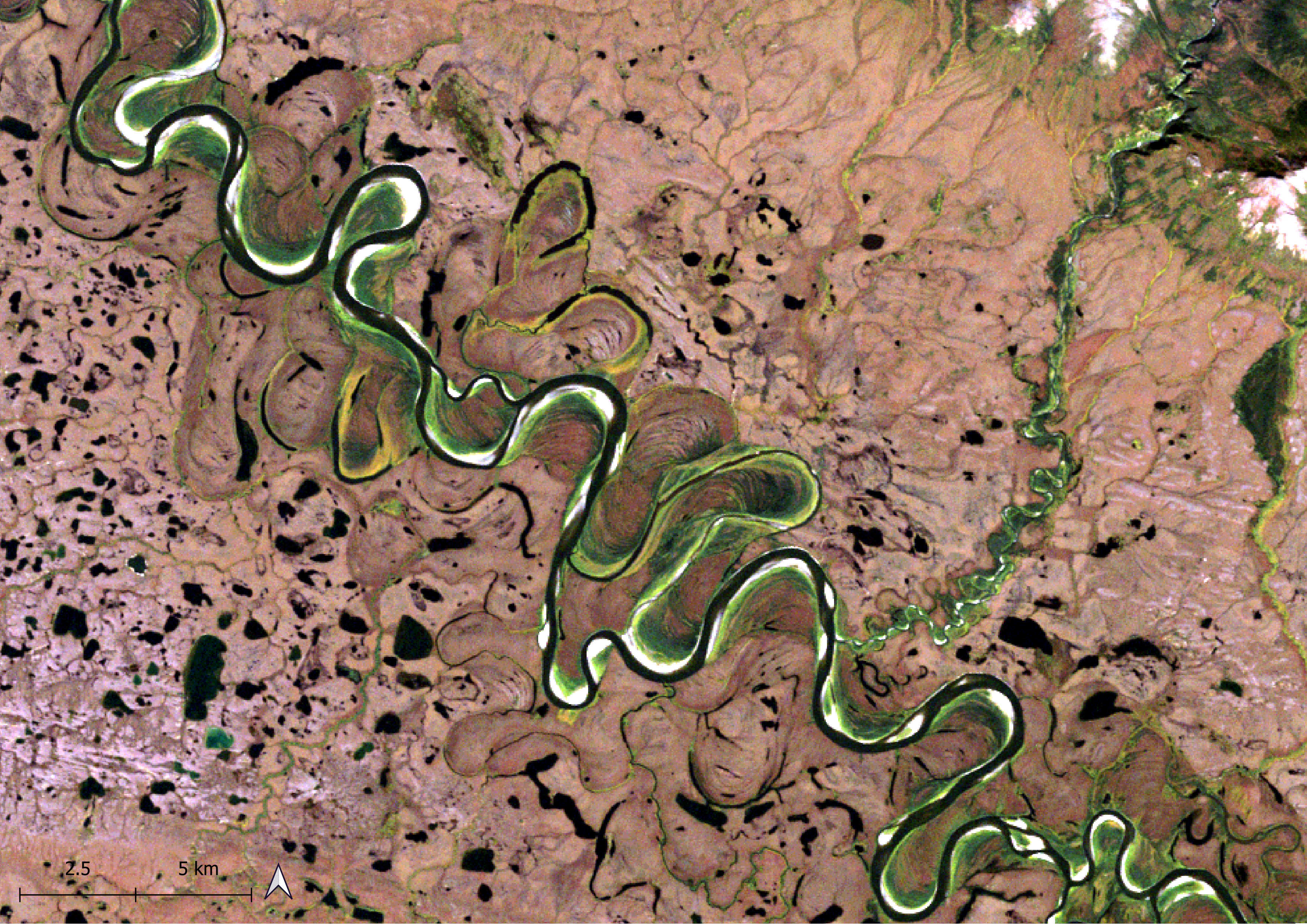 EGU General Assembly 2023
GM5.1 | Progress in Fluvial and Estuarine Geomorphology: Process Dynamics, Big Data, and Data-driven Modeling
Convener: Anne Baar
Co-conveners: Simone Bizzi, Manudeo Singh, Richard Boothroyd, Paul Hudson, Lisanne Braat, Muriel Brückner
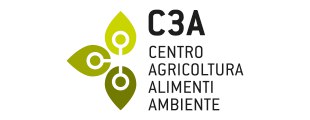 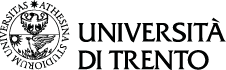 Morphological exploration of Arctic rivers using Google Earth Engine
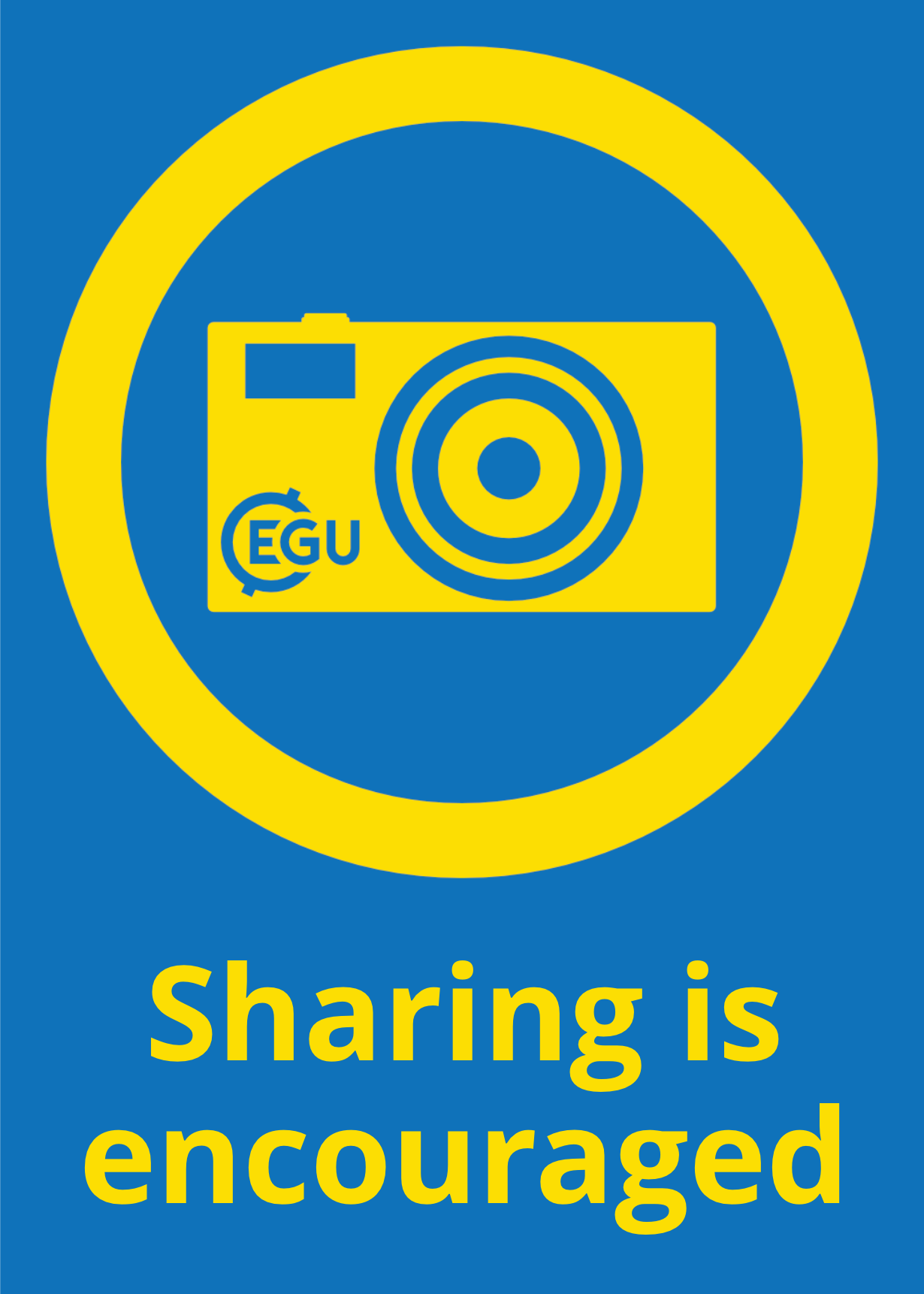 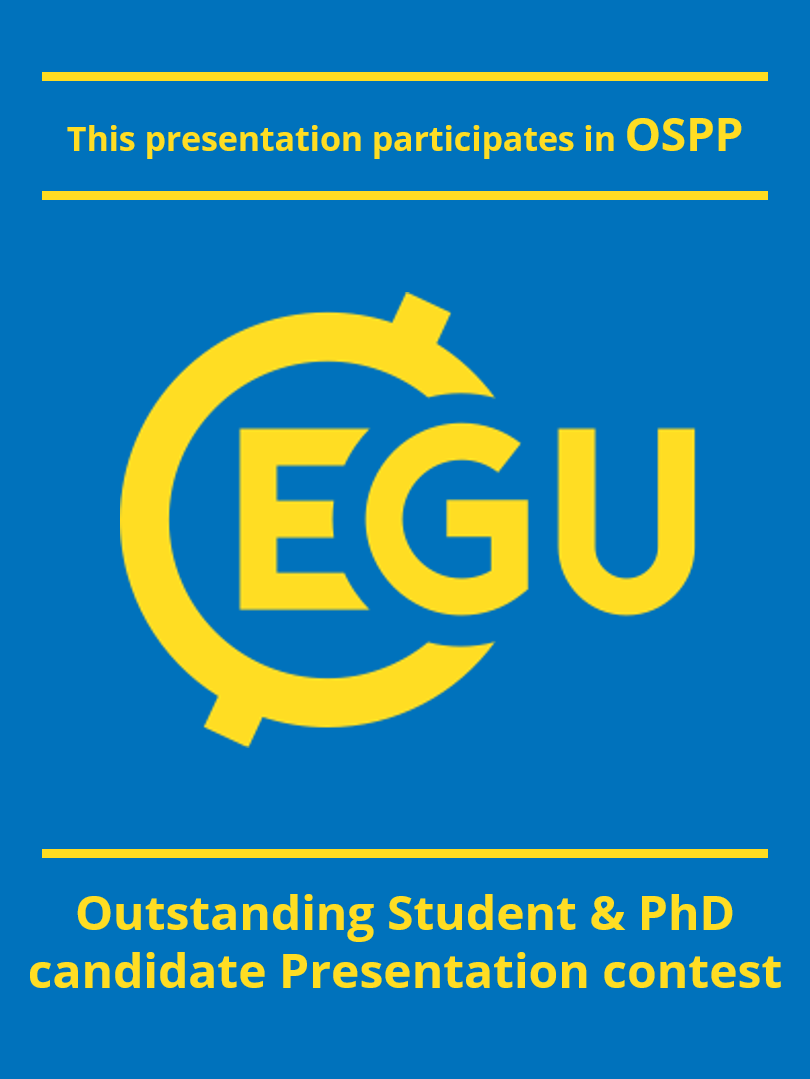 1 University of Trento, Centre Agriculture Food Environment, Trento, Italy2 University of Trento, Department of Civil, Environmental and Mechanical Engineering, Trento, ItalyFri, 28 Apr 2023 | 08:35–08:45 | EGU23-9966
[Speaker Notes: Good morning, I am Marta Crivellaro, PhD student at the University of Trento, Italy. First of all, thank you for being here at 8.35  of the morning in this EGU23 Friday after a quite intense week! I will try my best to boost your energy and curiosity  introducing our work on the Morphological exploration of Arctic rivers using Google Earth Engine]
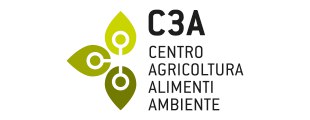 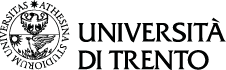 EGU23-9966  | GM 5.1 | 28 Apr 2023| Marta Crivellaro
Permafrost rivers in a warming climate
Permafrost thawing: 
Greenhouse gases release (1)
Soil collapse and coastal erosion (2) 
Communities’ displacement (3)
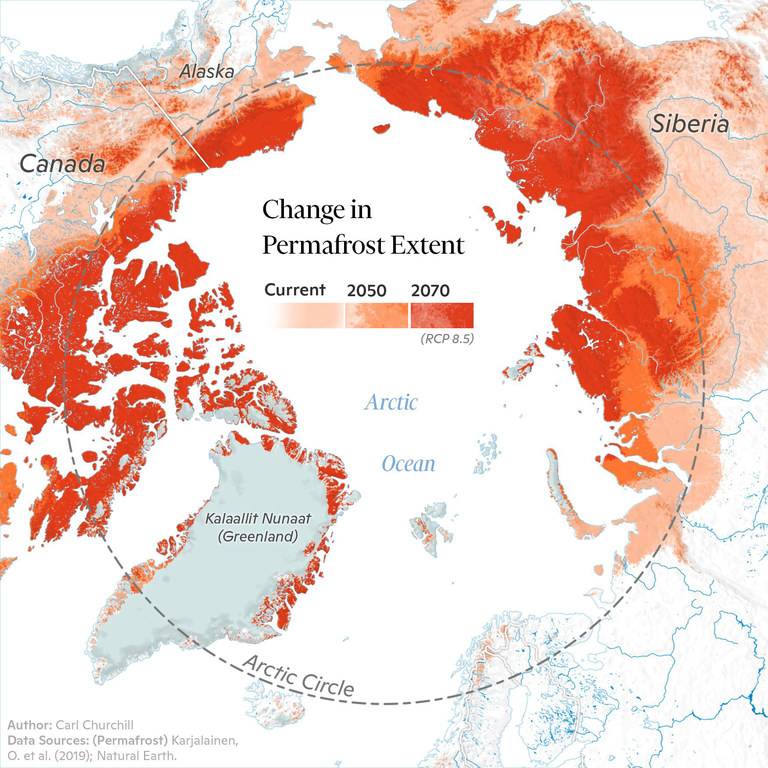 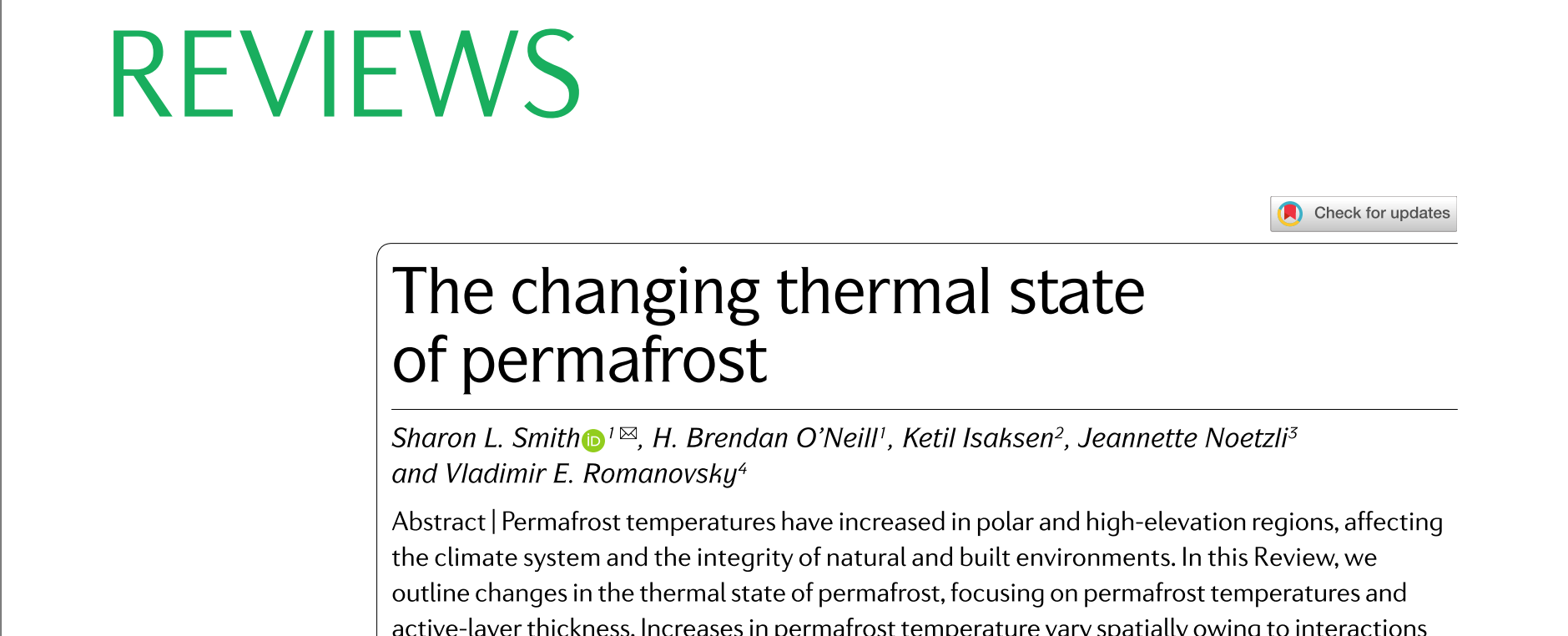 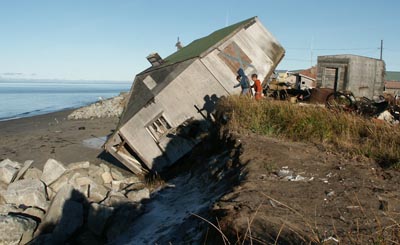 Source: Carl Churchill/Woodwell Research Center
Change in permafrost extent map.
Source: Alaska Conservation Foundation
2
(1)  UN Environment , (2) U.S. Global Change Research Program, (3) UN
[Speaker Notes: Nowadays, many studies outline climate change impacts in the arctic region. Referring to permafrost related impacts, its thawing is already real and causing several environmental impacts ( greenhouse gases releases, soil and coastal erosion) and related damages to infrastructures’ damages, forcing many communitiesto displace.]
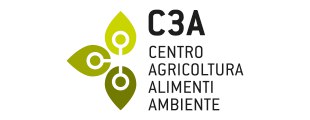 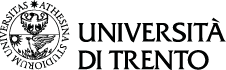 EGU23-9966  | GM 5.1 | 28 Apr 2023| Marta Crivellaro
Permafrost rivers in a warming climate
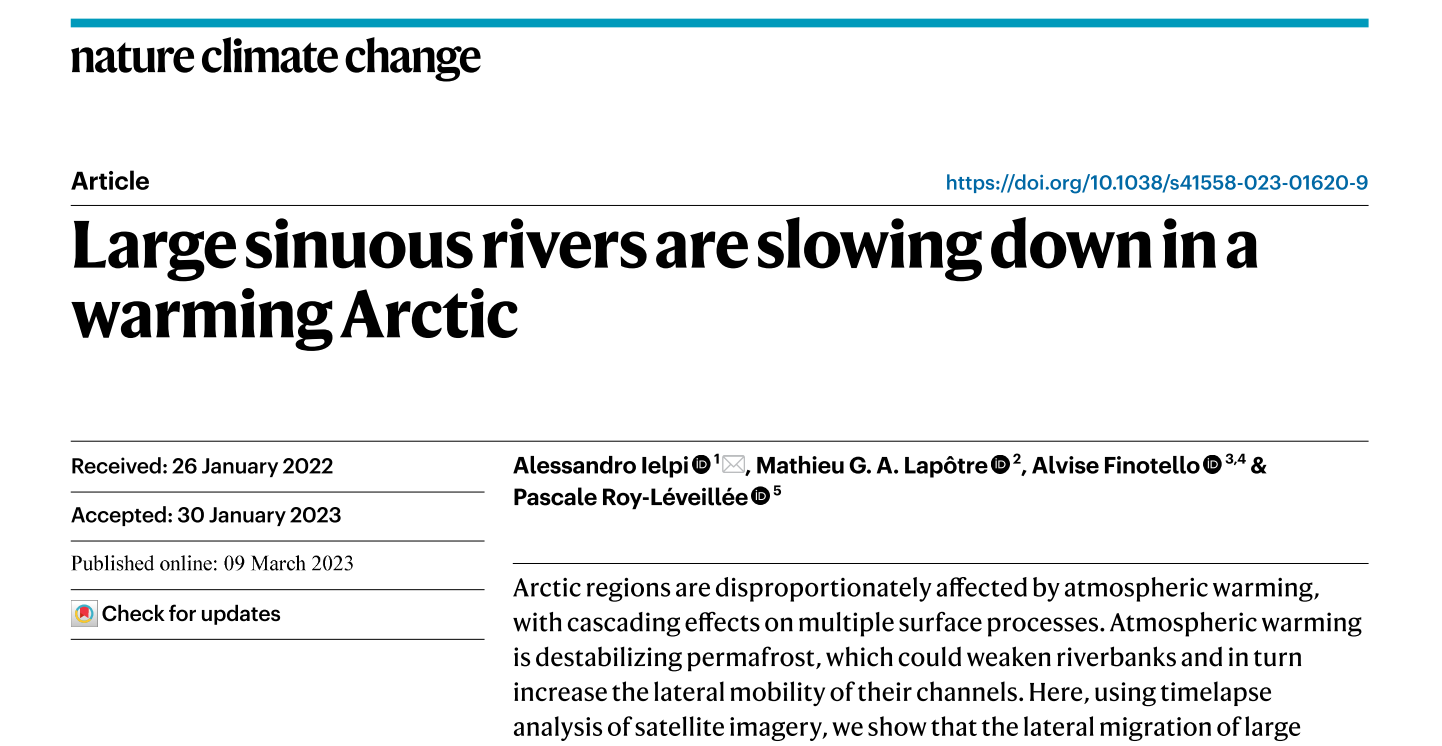 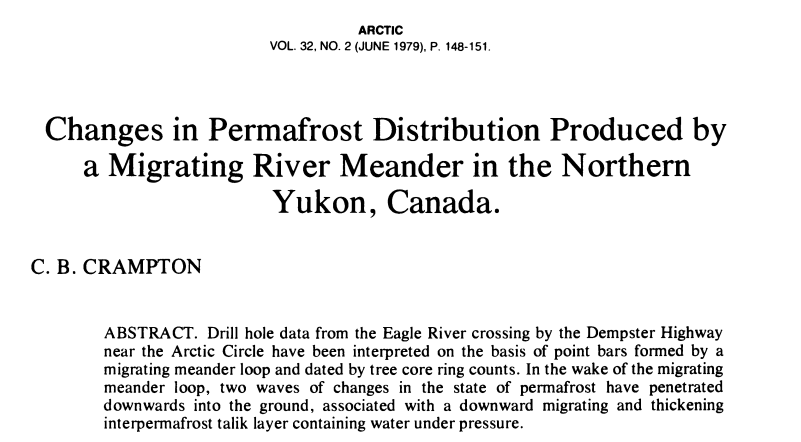 Most studies focus on mobility rates 
 slower migration rates than non-permafrost rivers
Difficult to assess net effect of climate warming on these systems
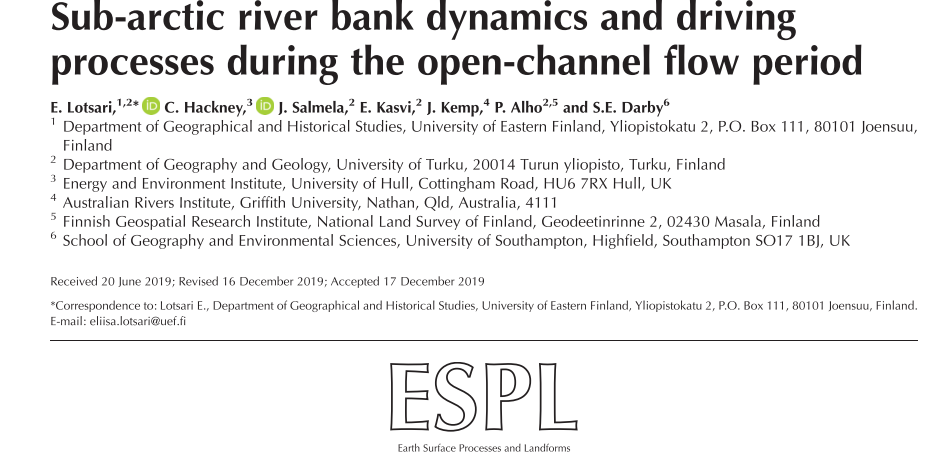 3
[Speaker Notes: And what about rivers flowing on permafrost? Up to now, most studies focus on mobility rates , outlining that meandering rivers flowing on permafrost tends to have slower migration rates, but the assessmentof the effect of climate warming on these systems remains difficult.]
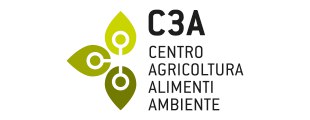 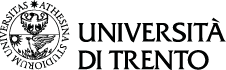 EGU23-9966  | GM 5.1 | 28 Apr 2023| Marta Crivellaro
Remote sensing exploration of meandering rivers flowing on permafrost
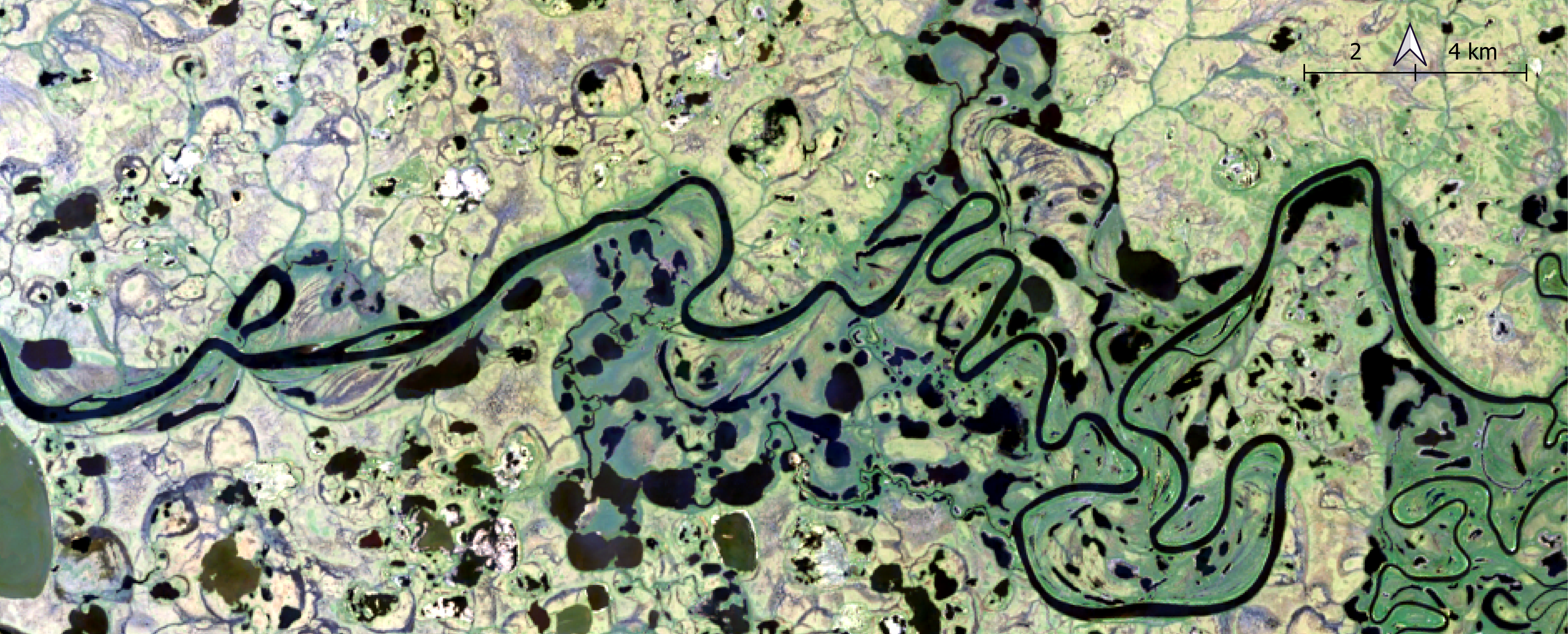 flow
River …
AND ….thermokarst lakes, sinkholes, pits
 Spatial and multispectral complexities
4
Selawick River, Alaska – 2015  RGB seasonal median image from Landsat 8 Surface Reflectance products
[Speaker Notes: Having a look on a medium resolution multispectral image of a meandering river segment flowing on permafrost, as the Selawick river in Alaska you can see in the image, it is possible to notice that the river is flowing among thermokarst lakes, sinkholes, pits, typical of permafrost areas.]
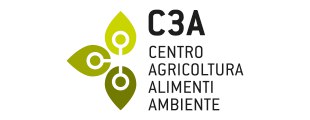 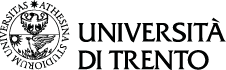 EGU23-9966  | GM 5.1 | 28 Apr 2023| Marta Crivellaro
Remote sensing exploration of meandering rivers flowing on permafrost
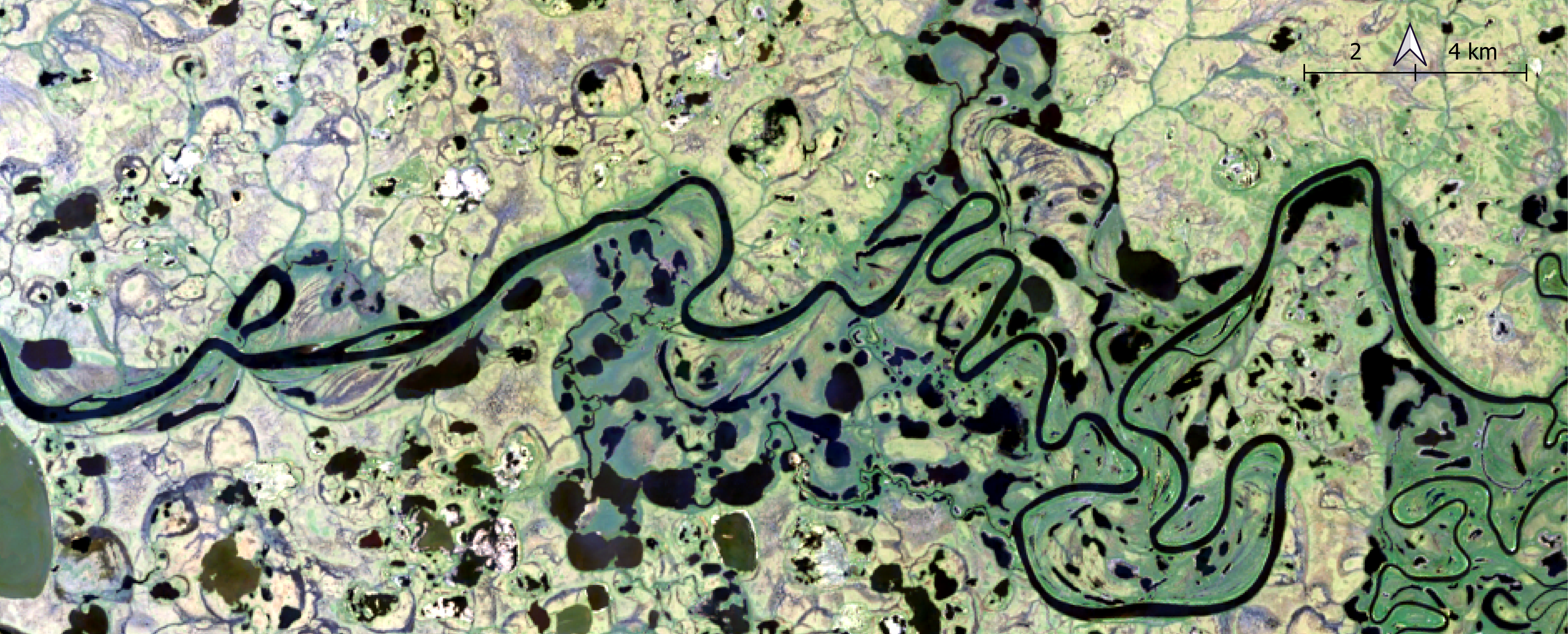 flow
Research Objective
Coupling of existing tools and image filtering and segmentation techniques to explore morphological evolution of Arctic rivers
5
Selawick River, Alaska – 2015  RGB seasonal median image from Landsat 8 Surface Reflectance products
[Speaker Notes: How to face these spatial and multispectral complexities using remote sensing? Our objective is to couple existing tools and image filtering and segmentation techniques to explore morphological evolution of Arctic rivers.]
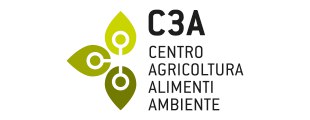 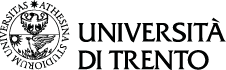 EGU23-9966  | GM 5.1 | 28 Apr 2023| Marta Crivellaro
Rivers meandering on permafrost: selected case studies
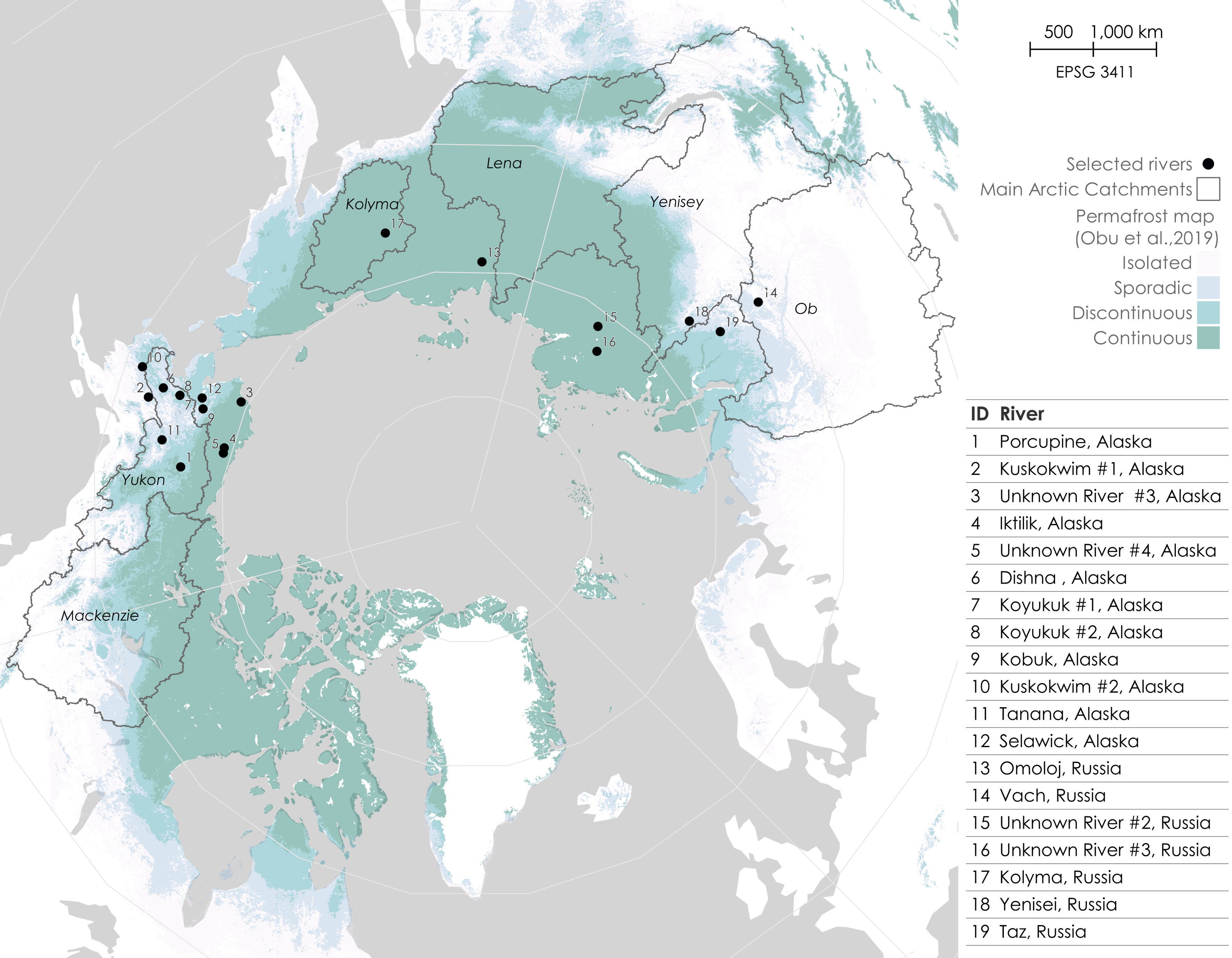 19 rivers
meandering on permafrost *
Multitemporal 
active channel 
extraction
Landsat 5/7/8 images  
1985-2020
54 active channel masks of river segments
6
* Permafrost map proposed by Obu et al., 2019
[Speaker Notes: To investigate morphological dynamics od permafrost rivers flowing on permafrost, we selected a set of 19 meandering rivers flowing of permafrost in Alaska and Russia for the multitemporal extraction of active channel masks from Landsat Surface Reflectance products from 1985 to 2020, for a total of 54 active channel masks of river segments.]
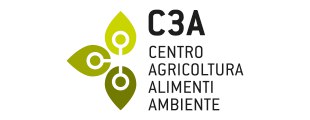 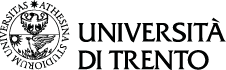 EGU23-9966  | GM 5.1 | 28 Apr 2023| Marta Crivellaro
Landsat 5-7-8 SR
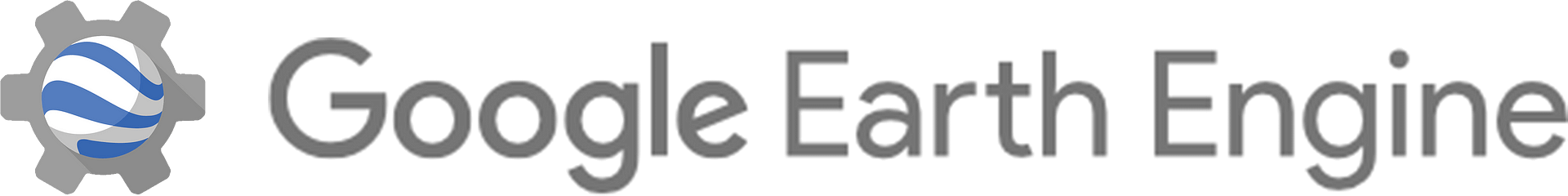 Methods
+
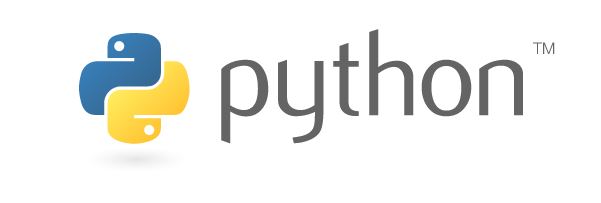 Saturation
NDVI
MNDWI
GEE: Image preprocessing

Landsat SR products collection
Multispectral indexes collection creation
Reduction to representative images Image filtering and segmentation
Active channel mask extraction
Representative MNDWI
Representative  Saturation
Representative  NDVI
Perona-Malik* filter
Thresholding
Otsu ** segmentation
Otsu ** segmentation
Active channel mask
PyRIS: Metrics extraction***
Selection
Skeletonization
Axis delineation
Metrics extraction
Mask features selection
Image collection
Skeletonization
Image
Axis extraction
Axis.csv
e.g. half width,  migration rate, 
curvature, bend index
Operation
csv
Morphological metrics extraction
Metrics.csv
7
* Perona & Malik, 1987 , ** OTSU, 1979, ***Monegaglia et al. 2018
[Speaker Notes: In this work, we combined GEE WITH PYRIS tool, developed by Monegaglia et al., 2018. Taking advantage of the cloud, the first part of our approach is Image preprocessing in GEE, producing  the active channel mask as input to PyRIS, which is able to provide morphological metrics such as axis, half width , migration rates, curvature, bend index.]
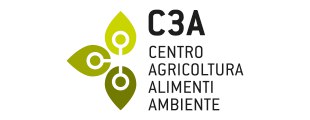 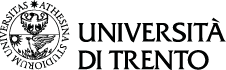 EGU23-9966  | GM 5.1 | 28 Apr 2023| Marta Crivellaro
Landsat 5-7-8 SR
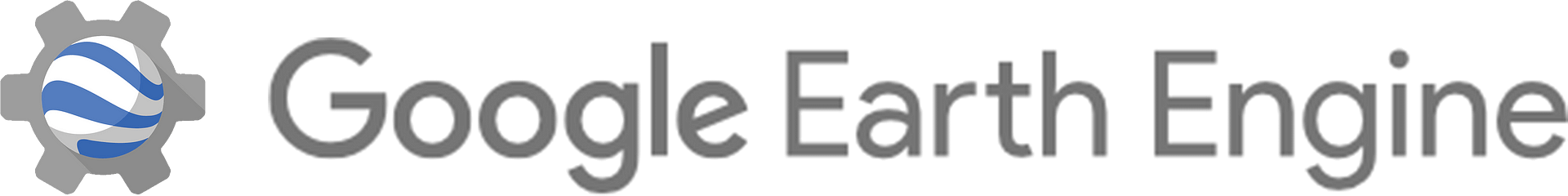 Methods
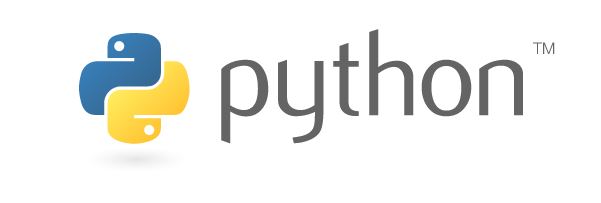 Saturation
NDVI
MNDWI
GEE: Image preprocessing

Landsat SR products collection
Multispectral indexes collection creation
Reduction to representative images Image filtering and segmentation
Active channel mask extraction
Representative MNDWI
Representative  Saturation
Representative  NDVI
Perona-Malik* filter
Thresholding
Otsu ** segmentation
Otsu ** segmentation
Active channel mask
PyRIS: Metrics extraction***
Selection
Skeletonization
Axis delineation
Metrics extraction
Mask features selection
Image collection
Skeletonization
Image
Axis extraction
Axis.csv
e.g. half width,  migration rate, 
curvature, bend index
Operation
csv
Morphological metrics extraction
Metrics.csv
8
* Perona & Malik, 1987 , ** OTSU, 1979, ***Monegaglia et al. 2018
[Speaker Notes: I will briefly present the major steps of the preprocessing phase, adapted for permafrost environments.]
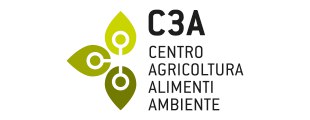 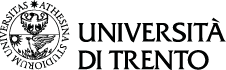 EGU23-9966  | GM 5.1 | 28 Apr 2023| Marta Crivellaro
Landsat 5-7-8 SR
Methods – GEE Image preprocessing

Multispectral indexes in permafrost environments
Multispectral indexes
Representative  Images
General indexes
NDVI (Rouse et al., 1973)
EVI (Jiang et al., 2003)
NDWI ( McFeeters, 1996) 
AWEI (Mustafa et al., 2017)) 
RGB to HSV (Spada et al., 2018) 
MNDWI (Xu, 2006)
Permafrost-Specific indexes

ILI Icy Lakes Index
WICI Water-Ice Classification Index (Barbieux et al., 2018)
Filtering
Segmentation
Active channel mask
9
[Speaker Notes: First of all? Which multispectral indexes can be considered for active channel extraction? Some permafrost specific indexes have been proposed in literature, mainly for Iced surface water, and not properly suitable for our scope. Thus, we selected some more general indexes and information in our studi, as the NDVI, Saturation values and MNDWI.]
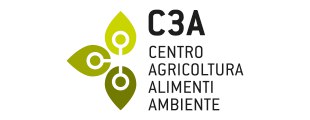 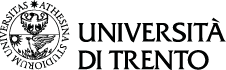 EGU23-9966  | GM 5.1 | 28 Apr 2023| Marta Crivellaro
Landsat 5-7-8 SR
Methods – GEE Image preprocessing

Multispectral indexes in permafrost environments
Multispectral indexes
Representative  Images
General indexes
NDVI (Rouse et al., 1973)
EVI (Jiang et al., 2003)
NDWI ( McFeeters, 1996) 
AWEI (Mustafa et al., 2017)) 
RGB to HSV (Spada et al., 2018) 
MNDWI (Xu, 2006)
Permafrost-Specific indexes

ILI Icy Lakes Index
WICI Water-Ice Classification Index (Barbieux et al., 2018)
Filtering
Segmentation
Active channel mask
Synthetic representative images
Seasonal/annual composites
Median/90p value per each pixel*
 f(Hydrological regime, study objective)
Arctic rivers hydrological and thermal regimes
Tolovana river 
Alaska 
USGS
10
* Boothroyd et al., 2021 and ongoing research
[Speaker Notes: Secondly, we aim to have a representative image of the active channel on annual basis. The use of representative synthetical images derived from images reduction in a defined time range is established in riverine remote sensing. Anycase, it’s always important to decline the composites considering the hydrological regime and the study objective. In our case, arctic rivers are carachterized by a limited hydro-morphological activity, as exemplified by the Tolovana river, in Alaska, thermal and hydrological regime.]
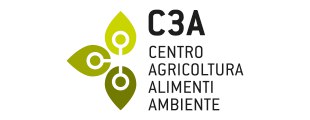 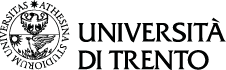 EGU23-9966  | GM 5.1 | 28 Apr 2023| Marta Crivellaro
Landsat 5-7-8 SR
Methods – GEE Image preprocessing

Multispectral indexes in permafrost environments
Multispectral indexes
Representative  Images
General indexes
NDVI (Rouse et al., 1973)
EVI (Jiang et al., 2003)
NDWI ( McFeeters, 1996) 
AWEI (Mustafa et al., 2017)) 
RGB to HSV (Spada et al., 2018) 
MNDWI (Xu, 2006)
Permafrost-Specific indexes

ILI Icy Lakes Index
WICI Water-Ice Classification Index (Barbieux et al., 2018)
Filtering
Segmentation
Active channel mask
Synthetic representative images
Seasonal/annual composites
Median/90p value per each pixel*
 f(Hydrological regime, study objective)
May to September for each available  year
Arctic rivers hydrological and thermal regimes
Tolovana river 
Alaska 
USGS
11
* Boothroyd et al., 2021
[Speaker Notes: Thus the considered seasonal composite goes from May to September,]
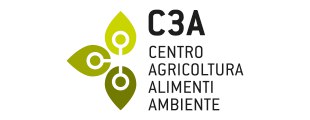 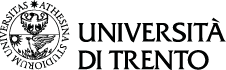 EGU23-9966  | GM 5.1 | 28 Apr 2023| Marta Crivellaro
Landsat 5-7-8 SR
Methods – Anisotropic image filtering
Multispectral indexes
Perona Malik (PM) anisotropic filter
aim: reducing image noise without reducing 
the image’s quality in the process
Representative  Images
Filtering
Segmentation
Active channel mask
Lambda value assessment for permafrost environments
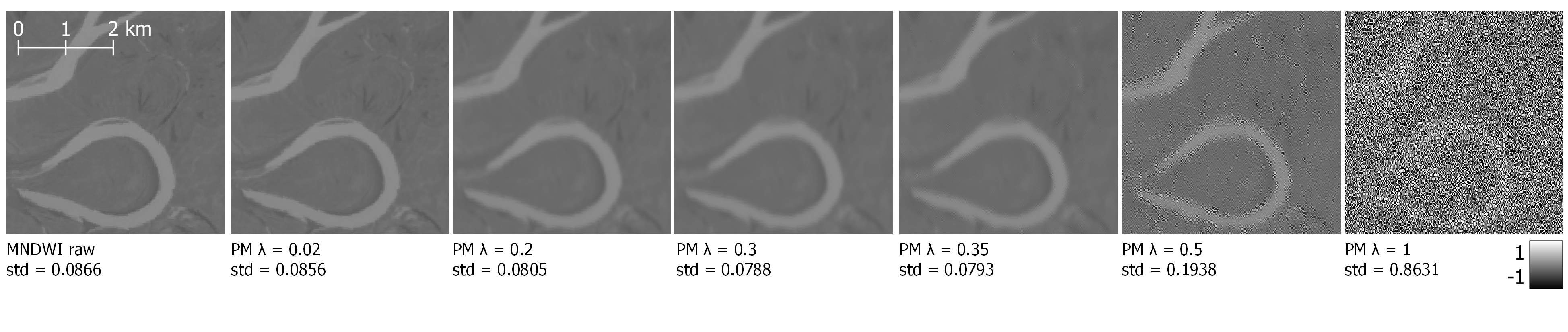 12
*Perona and Malik, 1987, **Donchyts, 2018
[Speaker Notes: Third, how to simplify spatial complexity keeping the information related to the active channel? Perona-Malik diffusion or anisotropic diffusion is a computer vision filtering technique that aims at reducing image noise without reducing the image’s quality in the process. This diffusion technique an image generates a parameterized family of successively more and more blurred images based on a diffusion process. Each of the resulting images in this filter is given as a convolution between the image and a 2D isotropic Gaussian filter. This diffusion is a linear and space invariant transformation of the original image. Anisotropic diffusion is a much generalized version of the diffusion process. 
Starting from Perona Malik GEE implementation proposed by Donchyts et al, we assessed lambda (Gaussian filter parameter) value testing a different range of it in a subset of out dataset, deriving as lambda = 0.3 as a satysfing result in terms of spatial simplification maintaining the delineation of river features ( lower std)]
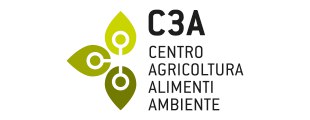 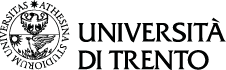 EGU23-9966  | GM 5.1 | 28 Apr 2023| Marta Crivellaro
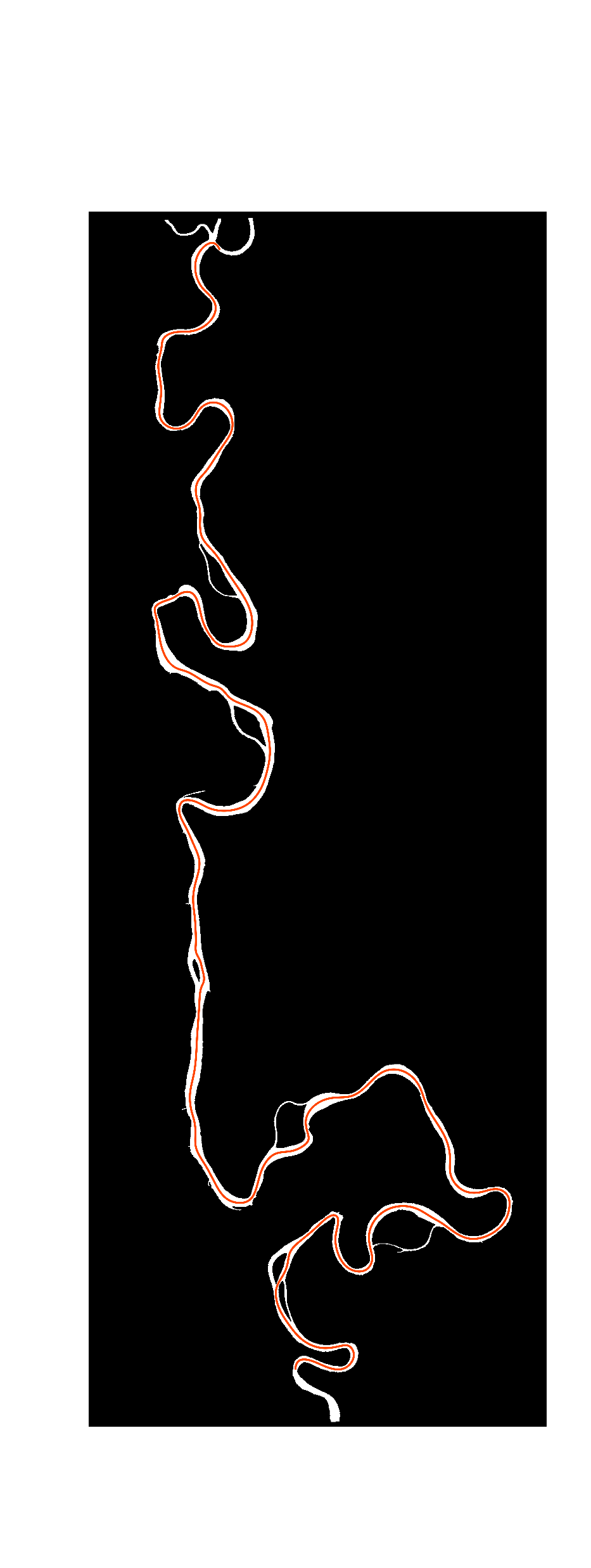 Results: morphological metrics in spatially-complex areas
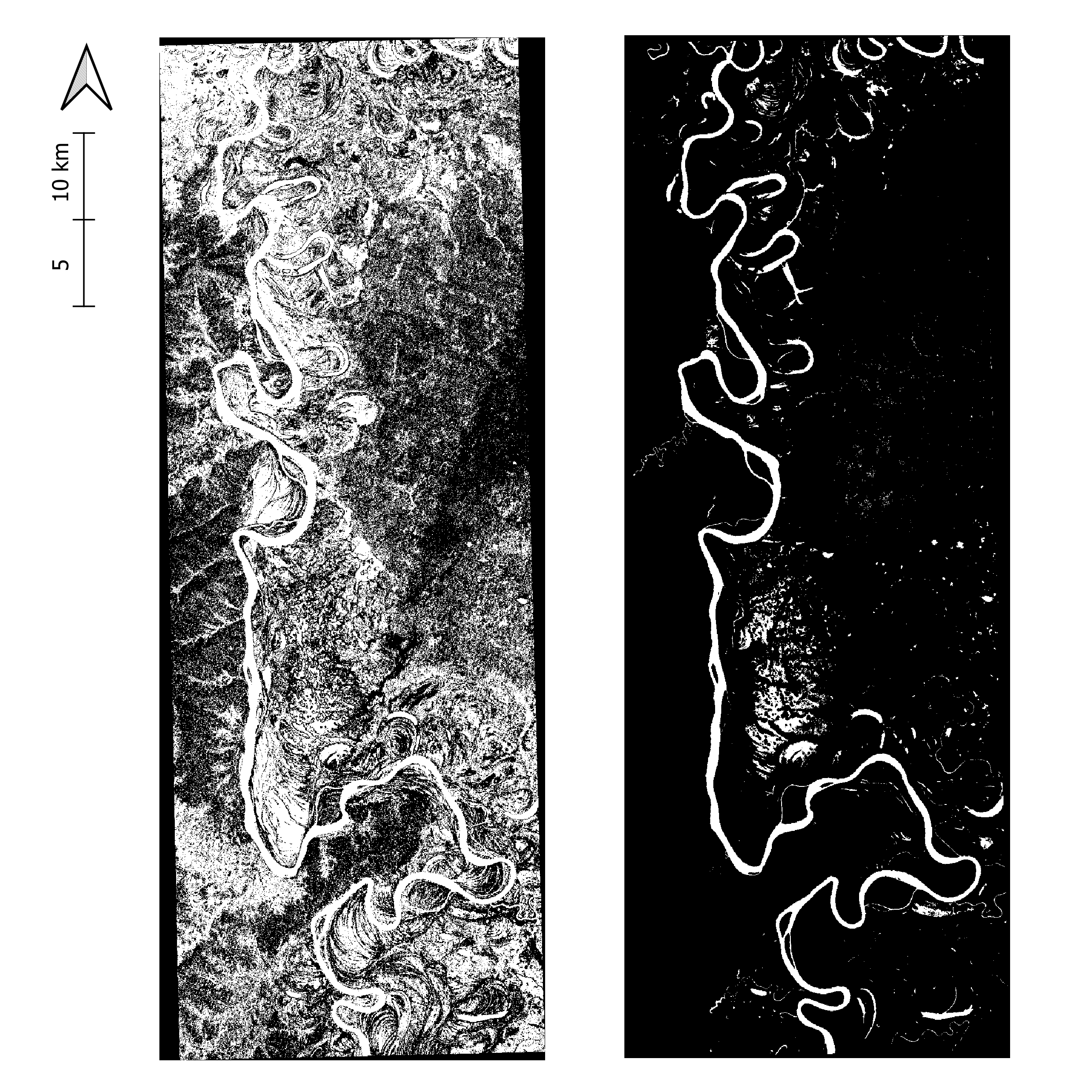 Koyukuk 
(Alaska)
1986
flow
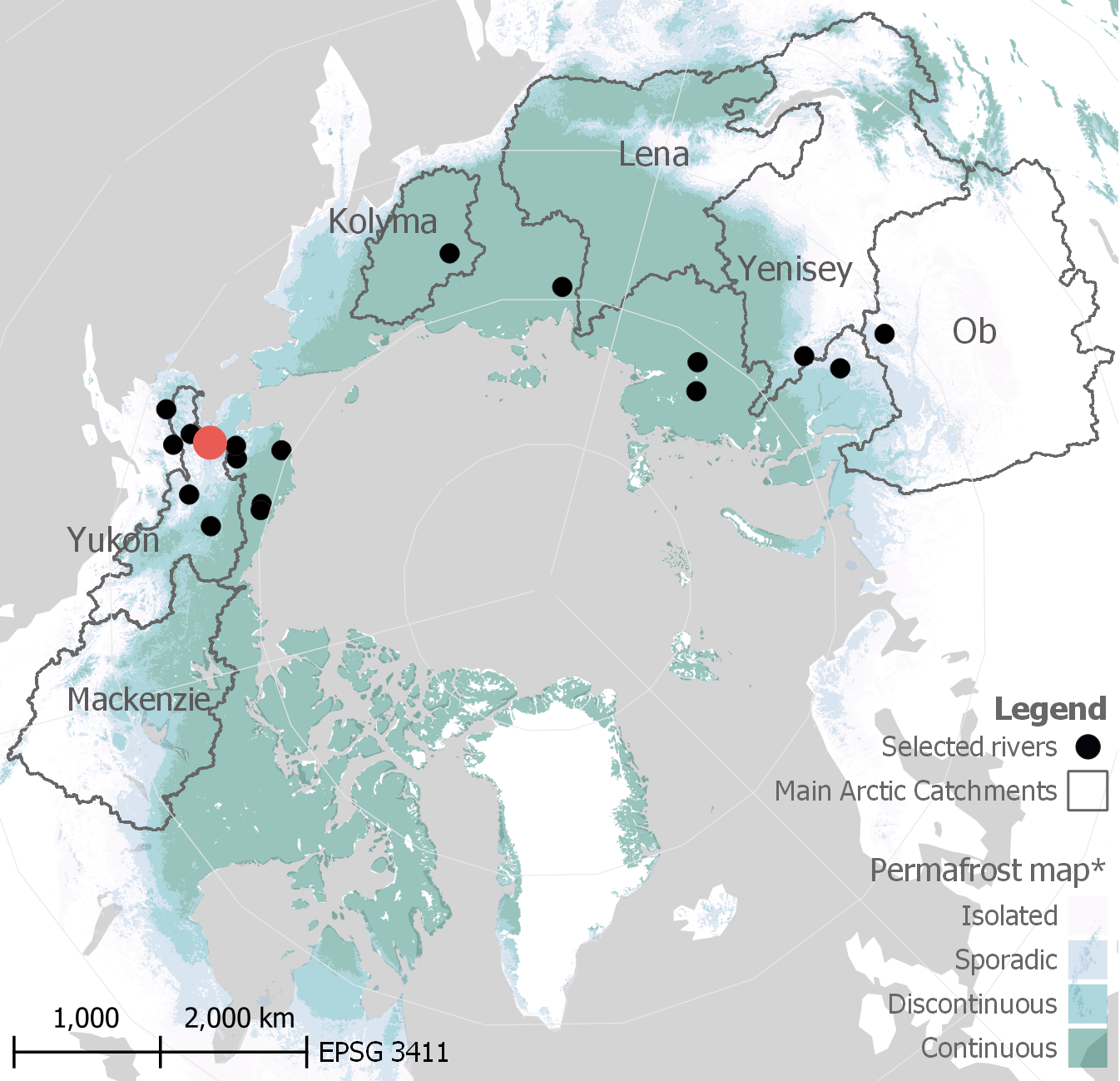 Raw Mask 
(without Perona-Malik 
applied to MNDWI)
Active channel feature 
and centerline
Filtered Mask
13
[Speaker Notes: Results of the image preprocessing outlines the potentiality of Anisotropic image filtering and authomatic segmentation to enhance river active channel extraction in spatial and multispectral complex areas, as you can see in this example of the Koyukuk river segment, where the first and the second  images show the masks derived without and with MDNWI anisotropic filtering.]
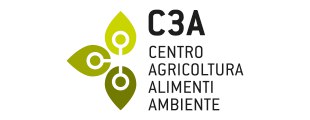 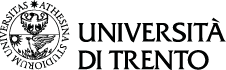 EGU23-9966  | GM 5.1 | 28 Apr 2023| Marta Crivellaro
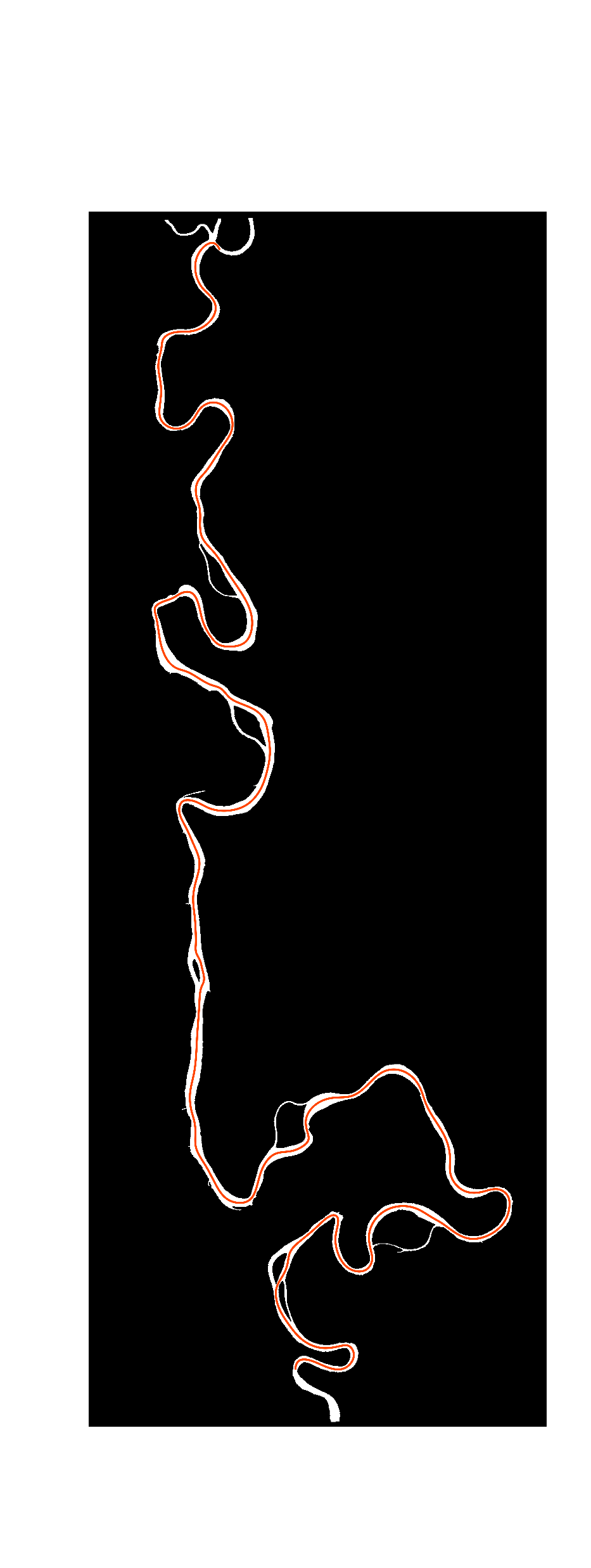 Results: morphological metrics in spatially-complex areas
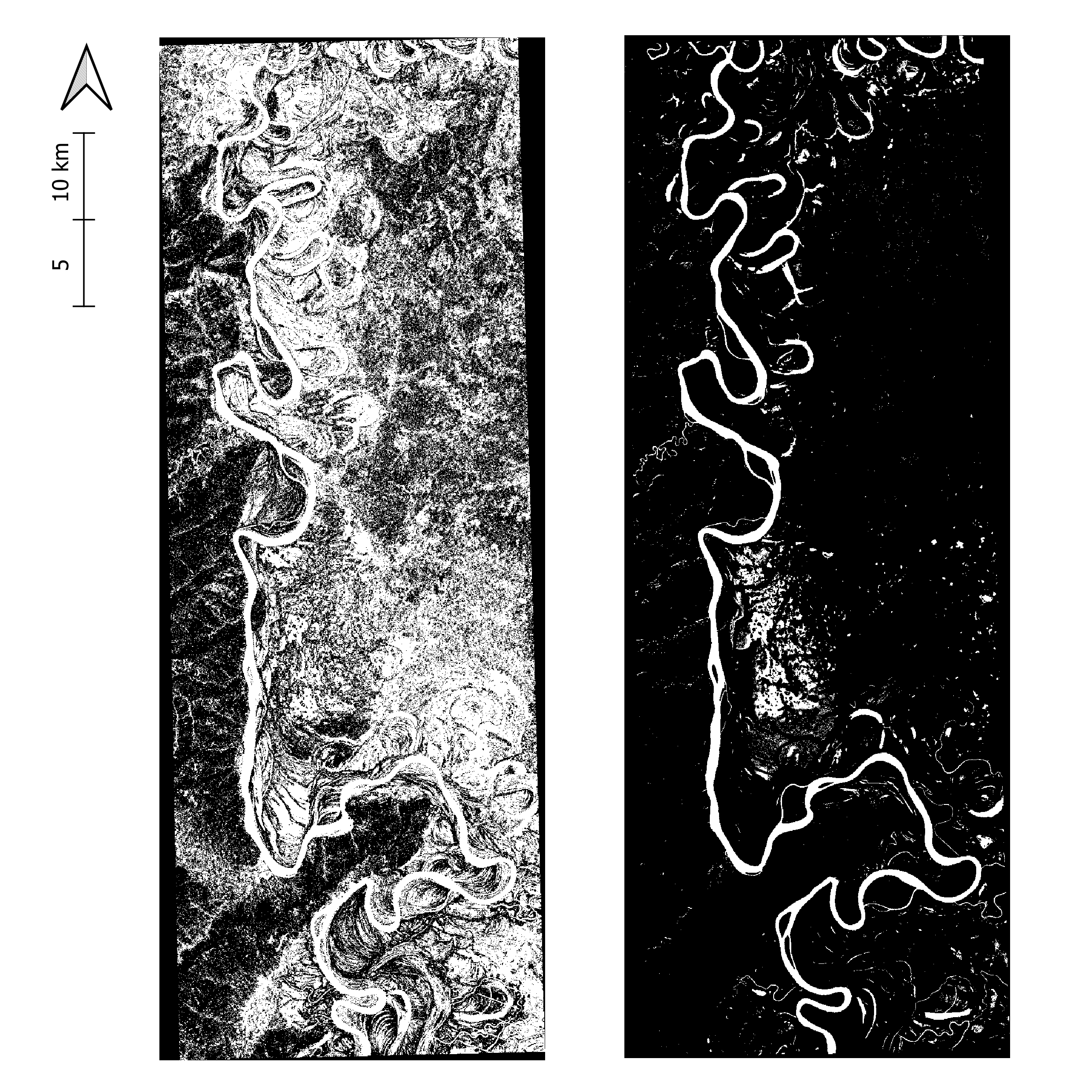 Koyukuk 
(Alaska)
2006
flow
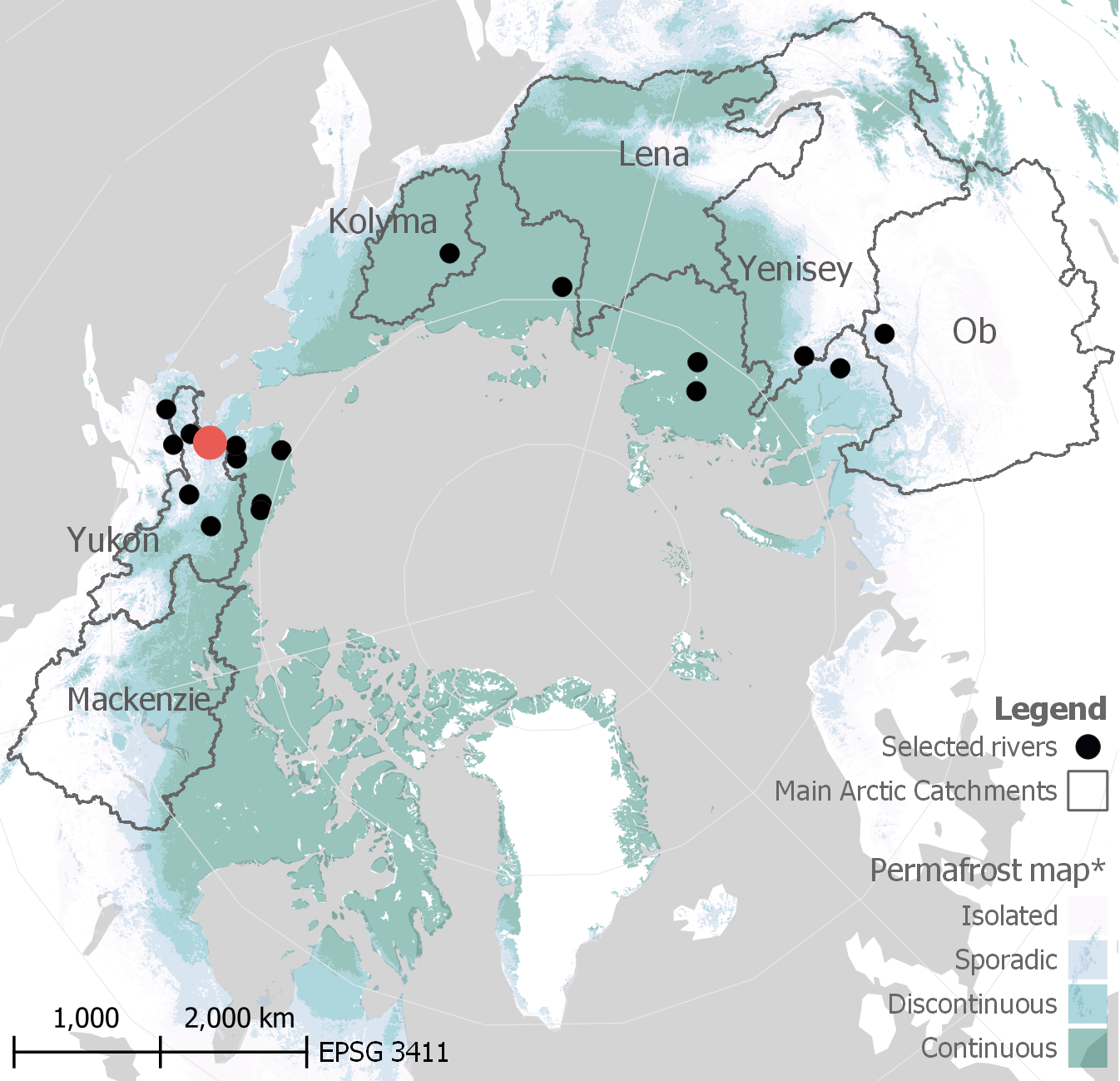 Raw Mask 
(without Perona-Malik 
applied to MNDWI)
Active channel feature 
and centerline
Filtered Mask
14
[Speaker Notes: And the same for the same river in 2006]
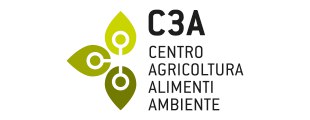 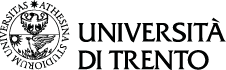 EGU23-9966  | GM 5.1 | 28 Apr 2023| Marta Crivellaro
Take home messages
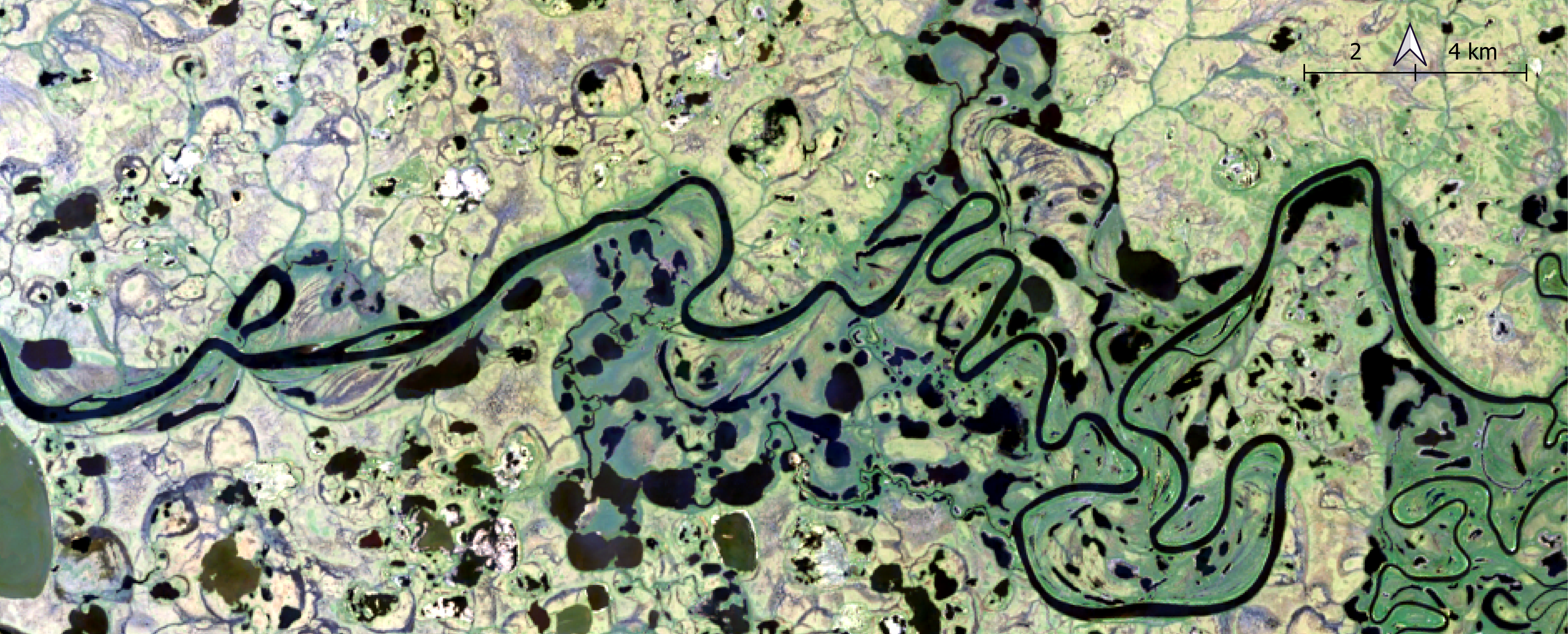 GEE & PyRIS integration

Methodology to tackle spatial and multispectral complexities of permafrost environments

Preliminary database of meandering rivers flowing on permafrost environment to better understands river processes and inherent spatiotemporal scales in arctic climates and climate change implications
Looking for permafrost signatures in Arctic streams: the case of meandering rivers
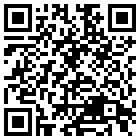 If you want to know more….
…Jump to our EGU23 contribution!
EGU23-9776 , session GM 5.2
15
[Speaker Notes: To conclude, we suggest to work mor for the integration of existing tools, for data driven modeling in fluvial geomorphology. Moreover, we propose novel methodology to tackle spatial and multispectral complexities of permafrost environments, setting up a preliminary database of meandering actic rivers. 
If you want to know more about permafrost signature on such rivers, I warmly suggest you to jump back to yesterday presentation of my colleague Niccolò Ragno]
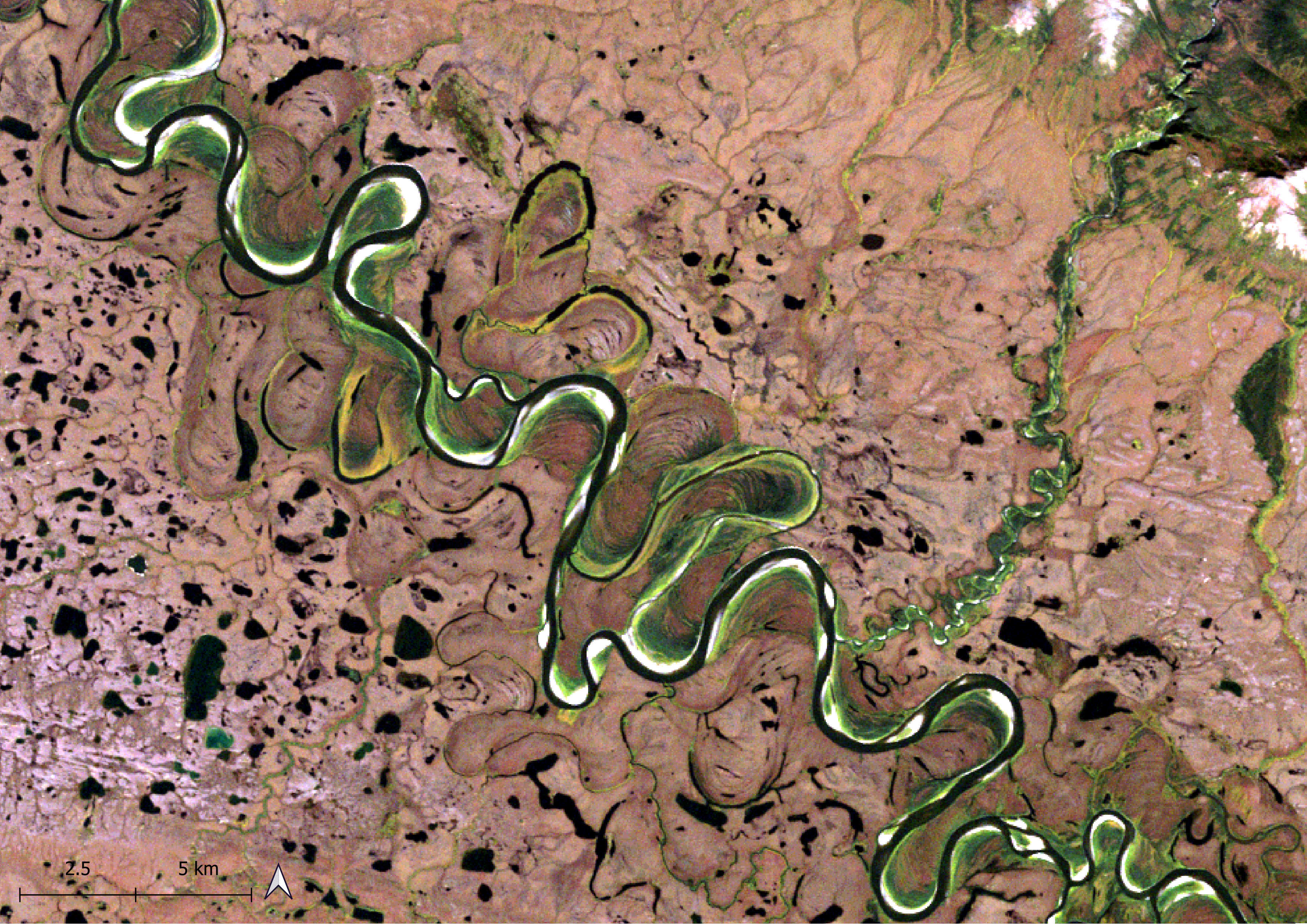 EGU General Assembly 2023
GM5.1 | Progress in Fluvial and Estuarine Geomorphology: Process Dynamics, Big Data, and Data-driven Modeling
Convener: Anne Baar
Co-conveners: Simone Bizzi, Manudeo Singh, Richard Boothroyd, Paul Hudson, Lisanne Braat, Muriel Brückner
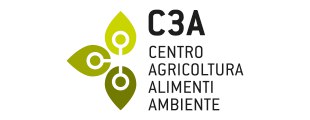 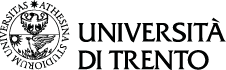 Thank you for 
your attention!
Morphological exploration of Arctic rivers using Google Earth Engine
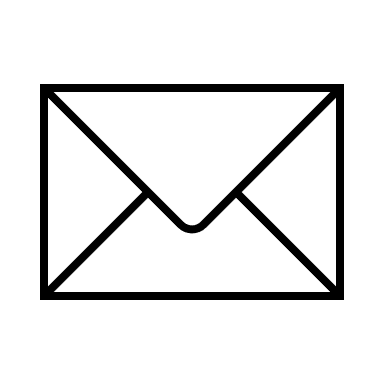 marta.crivellaro@unitn.it
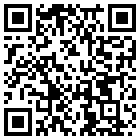 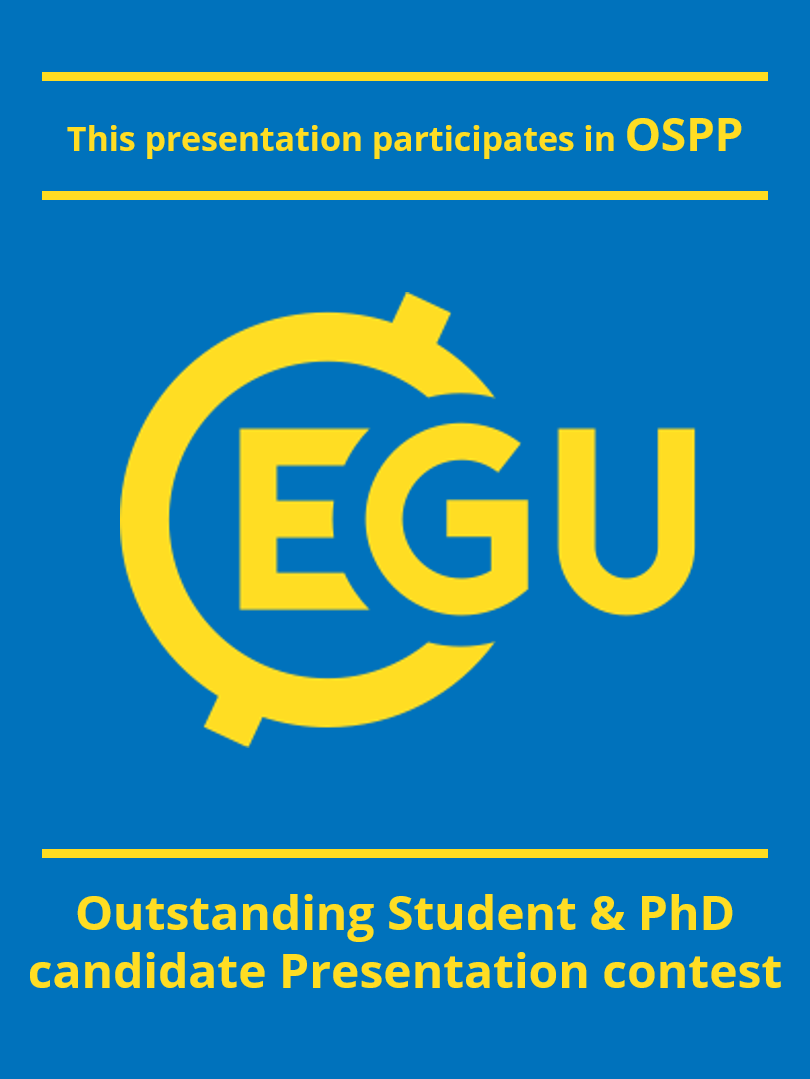 1 University of Trento, Centre Agriculture Food Environment, Trento, Italy2 University of Trento, Department of Civil, Environmental and Mechanical Engineering, Trento, Italy
3 California Institute of Technology, Geological and Planetary Sciences, Pasadena, California, USAFri, 28 Apr 2023 | 08:35–08:45 | EGU23-9966
[Speaker Notes: Thank you for you attention!]
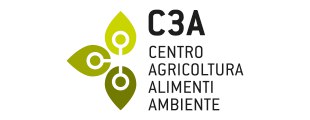 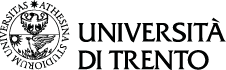 EGU23-9966  | GM 5.1 | 28 Apr 2023| Marta Crivellaro
References
Kévin Barbieux, Antigoni Charitsi & Bertrand Merminod (2018) Icy lakes extraction and water-ice classification using Landsat 8 OLI multispectral data, International Journal of Remote Sensing, 39:11, 3646-3678, DOI: 10.1080/01431161.2018.1447165
Donchyts, Gennadiy. (2018). Planetary-scale surface water detection from space. 10.4233/uuid:510bd39f-407d-4bb6-958e-dea363c5e2a8.
Hanqiu Xu (2006) Modification of normalised difference water index (NDWI) to enhance open water features in remotely sensed imagery, International Journal of Remote Sensing, 27:14, 3025-3033, DOI: 10.1080/01431160600589179
Jiang, Z., Huete, A., Didan, K., & Miura, T. (2008). Development of a two-band enhanced vegetation index without a blue band. Remote Sensing of Environment, 112(10), 3833–3845. https://doi.org/10.1016/j.rse.2008.06.006
S. K. McFEETERS (1996) The use of the Normalized Difference Water Index (NDWI) in the delineation of open water features, International Journal of Remote Sensing, 17:7, 1425-1432, DOI: 10.1080/01431169608948714
Monegaglia, F., Zolezzi, G., Güneralp, İ., Henshaw, A. J., & Tubino, M. (2018). Automated extraction of meandering river morphodynamics from multitemporal remotely sensed data. Environmental Modelling and Software, 105, 171–186. https://doi.org/10.1016/j.envsoft.2018.03.028
Mustafa Mustafa T., Hassoon Khalid I., Hassan Modher and Abd Modher H. "Using water indices (NDWI, MNDWI, NDMI, WRI and AWEI) to detect physical and chemical parameters by apply remote sensing and GIS techniques". International Journal of Research - Granthaalayah 5, no. 10 (2017): 117-128.
Obu, J., Westermann, S., Bartsch, A., Berdnikov, N., Christiansen, H. H., Dashtseren, A., Delaloye, R., Elberling, B., Etzelmüller, B., Kholodov, A., Khomutov, A., Kääb, A., Leibman, M., Lewkowicz, A. G., Panda, S., Romanovsky, V., Way, R. G., Westergaard-Nielsen, A., Zhao, L.,. Zou, D. (2019). Northern Hemisphere permafrost map based on TTOP modelling for 2000–2016 at 1 km2 scale. Earth-Science Reviews, 193, 299–316. https://doi.org/10.1016/j.earscirev.2019.04.023
Pietro Perona and Jitendra Malik (November 1987). "Scale-space and edge detection using anisotropic diffusion". Proceedings of IEEE Computer Society Workshop on Computer Vision. pp. 16–22.
Pietro Perona and Jitendra Malik (July 1990). "Scale-space and edge detection using anisotropic diffusion" (PDF). IEEE Transactions on Pattern Analysis and Machine Intelligence. 12 (7): 629–639. doi:10.1109/34.56205. S2CID 14502908.
Rouse, J.W., Haas, R.H., Schell, J.A. and Deering, D.W. (1973) Monitoring Vegetation Systems in the Great Plains with ERTS (Earth Resources Technology Satellite). Proceedings of 3rd Earth Resources Technology Satellite Symposium, Greenbelt, 10-14 December, SP-351, 309-317.
Spada, Daniele, Paolo Molinari, Walter Bertoldi, Alfonso Vitti, and Guido Zolezzi. 2018. "Multi-Temporal Image Analysis for Fluvial Morphological Characterization with Application to Albanian Rivers" ISPRS International Journal of Geo-Information 7, no. 8: 314. https://doi.org/10.3390/ijgi7080314
17
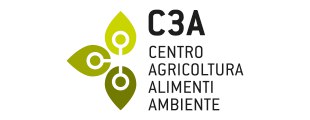 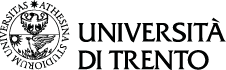 EGU23-9966  | GM 5.1 | 28 Apr 2023| Marta Crivellaro
Supplementary Materials - Database
18
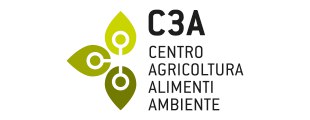 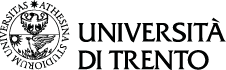 EGU23-9966  | GM 5.1 | 28 Apr 2023| Marta Crivellaro
Results: GEE & PyRIS integration
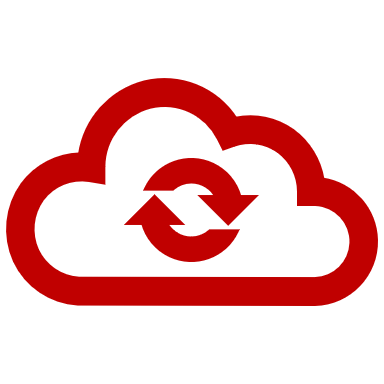 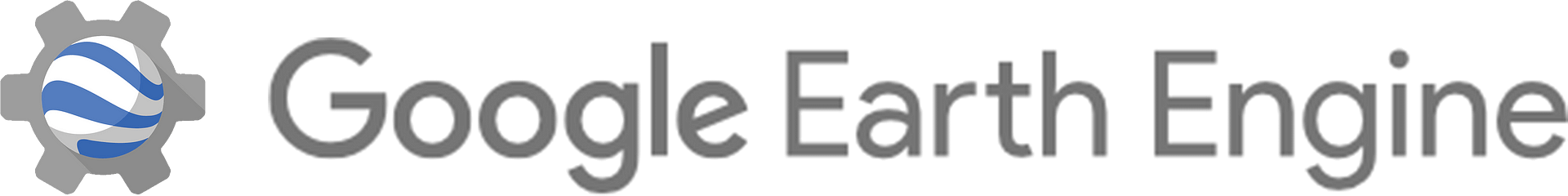 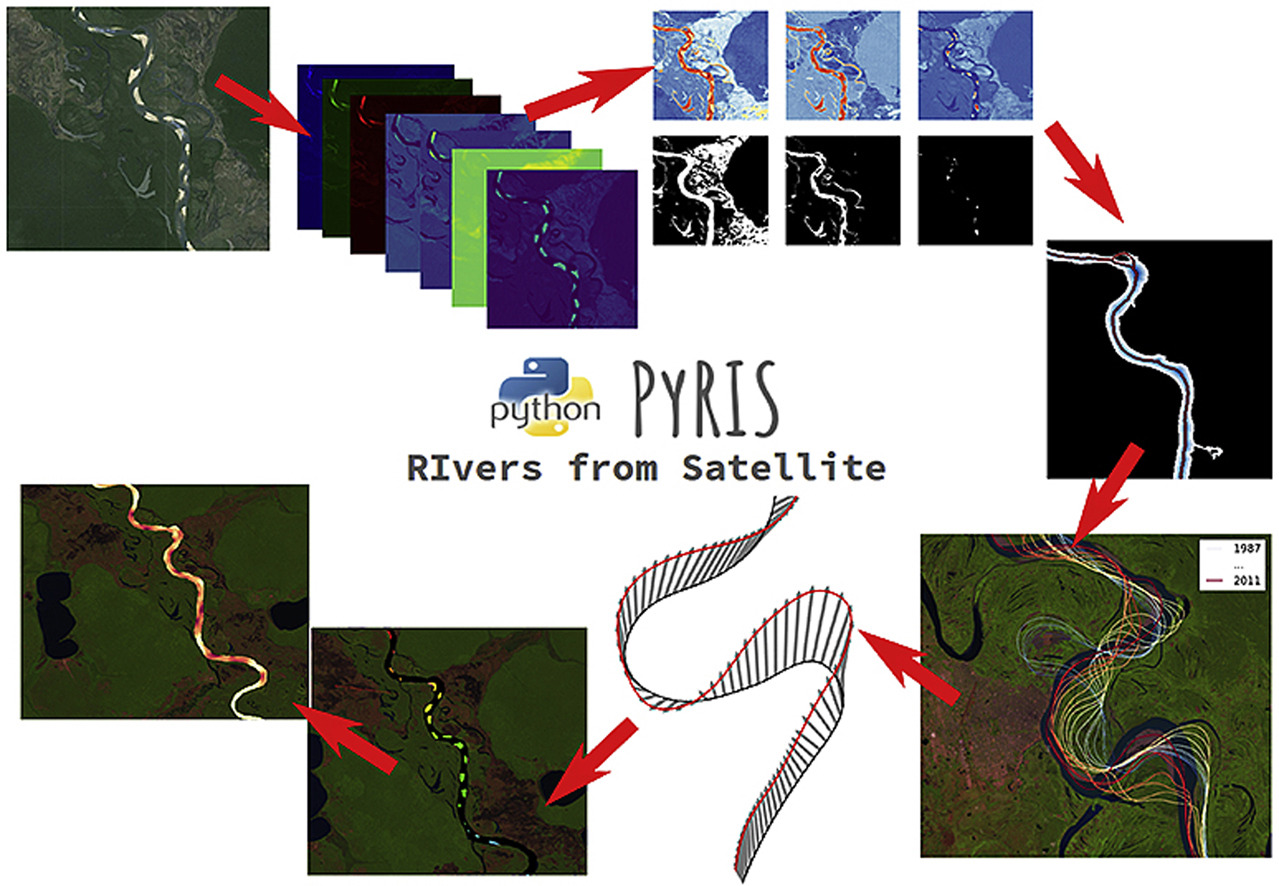 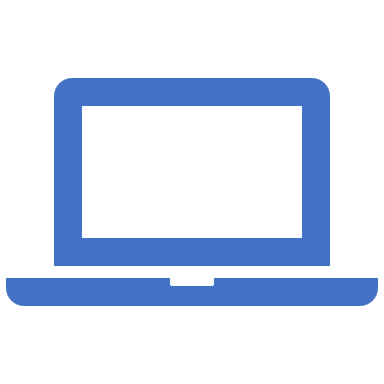 19
* Adapted from Monegaglia et al., 2018